AL-FARABI KAZAKH NATIONAL UNIVERSITY
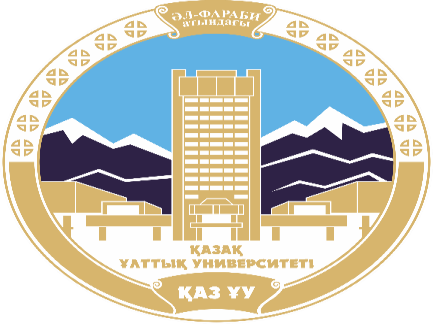 Department of political science and political technologies
Political systems and regimes
Abzhapparova A.A.
Senior lecturer
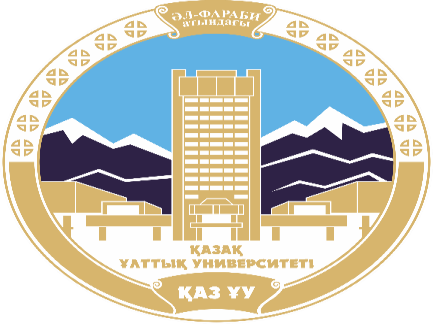 Political systems and regimes
Lecture 11
Conciliation systems
Lecture plan:
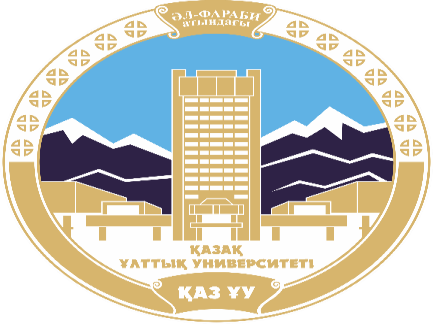 Introduction
Competitive oligarchies and pluralist democracies
Social Democracy in Sweden
Conclusion
Introduction
Of all political systems, the conciliatory type most fully embodies the democratic ideals of liberty and equality. Civil liberties guarantee the right to assemble, demonstrate, and organize. 
Pluralism in government and society ensures that political freedoms are respected by leaders. Public politicians represent diverse interests and consider conflicts of interest legitimate. Competition between parties, elected legislatures, media independence, and voluntary associations make government policy accountable to citizens. 
Political equality is a consequence of broad popular participation in the political process. Free access to information allows every citizen to express his or her own political preferences and to be heard, i.e. to participate in the formulation of political decisions. Citizens are free to discuss policy direction, criticize the opinions of others and make a judgment based on the weight of an argument.
The conciliatory system is fully revealed in market conditions. Under the liberal-democratic structure of society, private entrepreneurs can make their own decisions. 
Conflict and consensus are mutually balanced. Individual lines of business compete with each other and with labor unions. Conflicts arising from clashes of interests between different groups are regulated by enforcing laws. 
Under social democratic rule, politicians emphasize the need for compromise between classes. United labor unions play an active role by negotiating with centralized corporations over wages, prices, and working conditions. Government officials, managers of private firms, and labor unions work together to regulate the market economy. Diversified social security systems help to reduce income inequality.
The leading principle of the conciliation system is the harmonization of interests. Due to the development of pluralism, such a system needs rules and institutions for conflict resolution. 
Participants in the political process treat politics as a kind of game. The main "players" or "teams" include a variety of government institutions, independent pressure groups and coalition political parties. 
Cooperation and conflict represent two possible strategies for achieving their goals. To ensure the victory of their political line, each team must bargain, form coalitions, and mediate conflicting opinions. 
Relying on shared moral commitments, trust and procedural consensus, the "players" try to ensure a positive outcome that benefits everyone. In this multiparty game, participants must adhere to certain rules of behavior to resolve disagreements, especially if one team does not receive the benefits it had hoped for.
Especially important are such rules of behavior as tolerance, willingness to compromise, goodwill and correctness. 
Correctness is understood as adherence to legal procedures and notions of the common good that do not affect the private interests of ethnic, linguistic, religious and economic groups. Each individual respects others irrespective of their class, religious affiliation or clan ties. The nature of role relationships is determined not by vague social status, but by specific contractual obligations.
 Political institutions such as independent courts, representative legislatures, coalition parties, and public schools also help to resolve intergroup differences. These institutions create shared values, a sense of cooperation, and act as arbiters of political competition in which participants agree on policy changes.
The behavior of rulers and citizens is based on exchange. Competition between firms resembles competition between political parties. The freedom of the consumer to choose goods corresponds to the freedom of the citizen to favor his chosen politician. 
Just as the moneyed buyer demands that goods be offered to him through a system of market institutions, so in the political sphere, voting citizens demand that public policy be presented to them through representative legal institutions. 
Contract law restricts economic behavior. Similarly, constitutional procedures limit the activities of government officials. The prerogative to make major policy decisions rests with collegial leadership, both formal (legislators, civil servants, judges) and entrepreneurial (negotiators and bargainers).
The conciliation system is most effective in industrialized market societies, where groups with different personal interests are united on the basis of political consensus. In particular, after the Second World War, the liberal capitalist and social democratic countries of Western Europe, North America, Australia, New Zealand and Japan operated on a conciliation basis. Among the less developed "Third World" countries, Costa Rica has had the most democratic government since 1950.
«Certain economic conditions contribute to the success of the conciliation system. 
First, the system is most effective where there is high economic growth and no large income gap. 
Economic growth increases the size of the economic "pie" so that a certain portion of it goes to a variety of groups. Rival teams ensure that they are mutually beneficial participants in a political game that aims to achieve a positive outcome. Income equality reduces political polarization; public access to economic resources mitigates the conflict between the ruling and the ruled, the poor and the rich, people with lower and higher social status. Compliance with the norms of civilized behavior becomes mass.
Second, participation in economic and civic associations becomes more important than belonging to kinship or religious groups. Divergence in value orientations turns out to be less significant compared to conflicts related to economic interests. 
Due to the large dispersion of economic resources, each ethnic or religious group has people of different wealth. In this case, the watershed lines are intersecting but not mutually reinforcing. People have some commitments to different associations, but they show full loyalty to the single moral purpose embodied by the primary group. 
Instead of promoting a polarization of some higher values that precludes compromise, the political game revolves around peaceful contests aimed at material gains. This distinction between the "sacred" spiritual order and the "brute" material world suggests that politicians are compelled to use violent methods to achieve altruistic goals. They do not elevate the state or their own party to some transcendent institution. Politics is governed by contracting parties, not fanatics; their goal is limited constitutional rule.
Third, the conciliation system functions most effectively under a flexible class structure. Large landowners, existing at the expense of cheap labor in agriculture, have no special economic or political weight. 
Rural regions are dominated by small-scale commodity farms. The unionized working class forms political alliances with these farmers or with the urban middle class. 
The internal equilibrium can only be upset by extreme situations: war, military invasion, or economic depression. In this flexible class structure, polarization between individual groups is on the decline. 
Public politicians gain the resources and peaceful environment necessary to harmonize the interests of different groups.
Competitive oligarchies and pluralist democracies
The degree of mass participation in politics and institutionalized group competition provides us with criteria for comparing the main subtypes of the conciliatory model: competitive oligarchies and pluralist democracies. While both subtypes are characterized by legitimate group competition, they differ in the degree of participation in politics. 
Competitive oligarchy means the rule of a small part of society: wealthy individuals, church hierarchs, large landowners, businessmen, top civil servants, and the military. Women's and youth associations, the poorest peasantry and small businessmen are isolated from participation in politics. 
Pluralist democracy, on the contrary, includes as many groups as possible in the political decision-making process. People's participation is ensured by special organizational structures: mass political parties, multisectoral trade unions, farmers' associations, peasants' unions, mutual aid societies, cooperatives, women's organizations and youth groups.
The leaders of these associations are not subject to state repression and can control resources on their own. In short, unlike competitive oligarchy, pluralist democracy functions in conditions of more developed role specialization and wider participation of the masses in politics.
With equal freedoms, including equality before the law, citizens have the opportunity to participate in political decision-making. - According to pluralist democrats, decentralization of political activity and civil liberties allow all individuals, regardless of their social status, to act not only in their own interests, but also in the name of certain common values - trust, benevolence, enlightened 'understanding - that emerge from the rational dialogue envisaged by the conciliatory system. 
Reformist social transformation takes place in an environment of voluntary associations in which individuals have their own goals, joining associations that achieve desired policy outcomes from the government. This evolutionary process is an expression of a strategy of linking the demands of individuals and groups.
According to the political principles inherent in the conciliar system, material interests exist separately from spiritual and moral values. While people satisfy their spiritual needs in independent churches, they join voluntary associations and competing political parties to satisfy their economic interests. 
However, moral values also have an impact on shaping the political process. Under the influence of classical constitutional liberalism, politicians piously uphold the law. 
Oligarchs argue that the law comes from the existing authorities and is the guarantor of political order. According to pluralist democrats, on the other hand, the supreme law regulates the interests of group competition, allowing all groups to participate in political decision-making. 
But both competitive oligarchy and pluralist democracy have a conflict between spiritual and moral values and material interests. If society is not united by a common understanding of the common good, all activity can lose its meaning. In this case, the pursuit of individual and group material interests will overshadow the understanding of the importance of a transcendent approach to social well-being, which may result in a massive moral decline and rampant violence.
Based on conciliatory principles, the relationship between the governed and the governed is based on a representative system. While the oligarchs want to see the "better classes" - landowners, capitalists, property owners, and the upper clergy - in government, they also believe that diverse views should be represented and support the gradual inclusion of previously excluded groups in the political process. 
However, while the oligarchs favor granting the "moderate" opposition limited political freedom, they dismiss the possibility of political equality between the upper and lower classes and oppose government policies aimed at achieving a level economic playing field. 
Adhering to a collectivist orientation, oligarchs seek to maintain the social and political status of privileged groups unchanged. In contrast, pluralist democrats take a more individualistic approach to the consultative relationship between the governed and the governed. 
They believe that under representative governance all individuals should be free to choose political leaders, express their political preferences, and freely join voluntary associations (political parties, influence groups) and participate in managerial decision-making. 
An egalitarian understanding of political participation presupposes that each individual has moral values and the right to personal autonomy. All citizens need access to economic and information resources that allow them to influence political actors.
In both types of conciliatory systems, social groups are independent of central controlling bodies. Government structures function with decentralized power. Regional political institutions and voluntary associations have independent influence. Elected civilian authority controls the actions of the army, police, and security services. In such liberal pluralistic structures, politicians exercise leadership primarily through persuasion rather than coercion. 
Coordination by the center is limited. It is usually vested in the prime minister or president, the cabinet and senior government officials. In a competitive oligarchy, such coordination involves maintaining internal order, defending the nation against foreign invasions, establishing a transportation system, collecting taxes, and subsidizing selected private economic projects. The activities of political parties are limited by the legislature.
 Lacking a mass electoral system, parties mainly represent the interests of landowners, merchants, and city administration. Weak legalized parties have little influence on policymaking.
In a pluralist democracy, fair and competitive elections with opposition parties provide voters with the opportunity to elect a candidate to the legislature. Universal suffrage ensures the fullest possible participation in elections. 
Rather than rallying the people around public policy objectives, parties represent the interests of different groups in the legislature. 
Parties set themselves the task of reconciling these interests and form coalitions capable of enacting laws that meet the demands of all interested constituencies. 
It is the job of elected public officials, not party leaders, to unify the political process. 
Politicians who have won the support of the electorate engage in wide-ranging activities: keeping the system running smoothly, building economic infrastructure, especially guaranteeing the functioning of an inclusive network of social security services.
While maintaining sovereignty in the international political arena, conciliatory nation-states at the same time pursue free trade policies. 
Rather than adhering to the principles of autarky, conciliatory systems become economically interdependent on other nations. International economic exchanges of manufactured and consumer goods and loans are dialogical to domestic exchanges in a market economy.
Although pluralistic democracy provides more room for participation of the masses than competitive oligarchy, in both types of conciliation systems people of high socio-economic status actively participate in politics. 
Lawyers, civil servants, and businessmen make political deals, formulate policies, and enforce laws. The poor, who are marginalized in a market economy, tend to passively observe those who actively participate in the political spectacle that affects their lives.
In the 19th and early 20th centuries, in parts of Western Europe and Latin America, political systems functioned as competitive oligarchies. England in the 19th century is an example of such an oligarchy. The elite groups that occupied the highest rungs of the hierarchical ladder were dominant. They included the royal family, the Anglican clergy, the landed aristocracy, the petty gentry, the new industrialists (textile manufacturers), merchants, London financiers and civil servants of the highest rank, lawyers, journalists and writers. 
The underprivileged classes, factory and unskilled laborers, women, the Irish, and Catholics were almost completely excluded from this oligarchic system. Policy-making was influenced mainly by the inter-factional conflicts of the parliamentary elites, the Tories and Whigs. In Chile, Argentina, and Uruguay, several dominant elites - the Catholic episcopate, large landowners, mine and mine owners, merchants, lawyers, and army officers - claimed political power. 
Despite their oligarchic character, these systems held parliamentary and presidential elections, tolerated some civil liberties, and supported the separation of executive and legislative powers. At the same time, the majority of people - the poor, the poorest farming, factory and mine workers, and women - had neither the right nor the opportunity to participate in political life.
Although the military formally transferred power to civilian leaders in the 1980s, most of these systems functioned as competitive oligarchies rather than pluralistic democracies. 
Although civilian politicians were able to oust officers as heads of government through the electoral process, the military elite continued to determine the rules of the political game and kept control of the political issues at stake. In addition to controlling certain regions within the state, military officers determined policy in the areas of national security, internal policing, economic development, and even education. 
They had veto power over decisions made by elected civilian presidents. Some groups, such as trade unionists, leftist politicians, radical students, clergy, journalists and intellectuals, were victims of military-police violence. 
Therefore, peaceful harmonization of the opposing demands of the various voluntary associations proved difficult. Bureaucratic authoritarian tendencies overcame the efforts of conciliatory politicians to achieve a smoothing of political differences.
In Eastern Europe, the late 1980s and early 1990s also saw the beginning of a conflict between politicians who favored the preservation of bureaucratic authoritarian rule and those who favored a conciliatory system. 
Although Communist Party functionaries no longer had influence in national governments, many of them remained in power at the regional and local levels. In the central government bodies, former Communists, non-Communists, and anti-communists held key positions. 
Governance was carried out by the executive branch. The military, police, and state security agencies used coercive methods against political dissidents, ethnic and religious minorities: Jews, Roma, and Turks. 
Unjustified detention, imprisonment, and torture signaled a lack of respect for civil liberties. These authoritarian sanctions were opposed by politicians who demanded conciliatory procedures.
They favored political dialogue, the existence of competing parties, coalition government, and elite accommodation to populism. Some supporters of conciliation favored a co-dial-democratic type of government that involved a combination of political freedom, a market economy, and significant social welfare. 
For example, according to sample surveys conducted in the spring of 1991 in Czechoslovakia, Hungary, Poland, Bulgaria, and Russia, more than half of all respondents wished their capitalism were closer to the social-democratic type. 
About a quarter of all Russians surveyed leaned toward the Swedish model. In these five countries, unregulated capitalist economies were favored by between 15 and 25% of respondents.
Meanwhile, heads of government and some economic advisors leaned toward the pro-market economic policies associated with M. Thatcher's government of the 1980s. The Swedish social-democratic model found less support among the Eastern European elites who replaced the communist apparatchiks.
The following sections compare Sweden as a social democratic type of government and the UK as a liberal democracy. Although these conciliatory systems respect civil liberties, Swedish policies have ensured lower unemployment, greater equality in income distribution and a high degree of education for its citizens. 
However, during the 1980s, the UK experienced stronger economic growth and lower inflation. Guided by the idea of an "entrepreneurial culture", Prime Minister M. Thatcher pursued a policy of humane capitalism. 
Cultural, structural and behavioral aspects of public policy explain such different social outcomes. Swedish politicians managed to balance role differentiation and integration, this helped them to implement reform programs. In the UK, differentiation has led to the isolation of particular groups, and left-wing organizations have little opportunity to pursue egalitarian social change.
Social Democracy in Sweden
The Social Democrats governed Sweden as a pluralistic conciliatory system from 1932 to 1991, the only exception being the six-year period (1976-1982). 
Politicians tried to reconcile conflicting parties, structural conditions, and leadership styles to bring about egalitarian change and peacefully resolve political differences.
Political beliefs
Concepts of political legitimacy connect moral values with material interests. Swedes consider themselves "pragmatic idealists" and "principled pragmatists." 
Voters evaluate statesmen according to their success in reducing unemployment, inflation, real income and income equality. Among the economic goals named, full employment is prioritized. A commitment to pragmatic, empirical, flexible and honest ways of solving socio-economic problems reflects the important role of instrumental rationality. 
Policy makers evaluate the improvement of technical competence as an effective strategy for managing a planned economy. In addition, Swedish leaders and ordinary citizens hold moral ideals. Concern for social justice and ethical rightness, and compassion for people have moved government officials to implement humanitarian social programs at home and to pursue peace-loving policies abroad, especially in developing countries. 
For them, socialism means cooperation, solidarity, and concern for people's needs, not class struggle, ruthless competition, and the elevation of state power over individual capabilities.
Most Swedes do not feel the contradiction between individualism and collectivism in the process of pursuing a political course. Individual responsibility finds expression in the overall context. According to national sample surveys, about half of the Swedish population believe that society, not the individual, bears the main responsibility for ensuring economic security and a decent standard of living. 
Most Swedes approve of public policies that guarantee high pensions, ample employment opportunities, excellent schools, child benefits and the development of a multifaceted health care system. 
These social programs should not be run by private entrepreneurs, but by government agencies - central, regional or city. Swedes prefer that such programs be financed through taxation and employer contributions. 
At the same time, as individualists, they value hard work, performance, initiative and freedom of choice. Therefore, Swedes want the government to support the private enterprise system, encourage the practice of personal savings, improve vocational training programs, and increase real incomes, which in turn will increase consumption. 
The desire for personal independence against the constraints imposed by paternalistic family relationships is reflected in policies to provide childcare facilities, paid parental leave, health care, and high pensions.
In the Swedish interpretation of the relationship between the ruled and the governed, there is a mixture of populism and elitism. Swedes exercise civil liberties within the political system: all citizens, regardless of their social status, participate in various organizations through which their demands reach politicians. 
Thanks to the freedom of the media and public associations, people are given the opportunity to criticize their leaders. In addition to popular participation in decision making, elitism also influences the political decision making process. 
Most citizens have respect for economists, bureaucrats, and scientists. 
Public opposition to the authority of the state is weaker here than in the United States or Great Britain, where classical doctrines of liberalism enjoy the greatest support.
Political structures
Swedish political institutions combine centralization with decentralization. While governing a single state, Swedish politicians devolve a number of powers to regional administrations, municipal agencies, and public associations. At the central government level, the cabinet and state agencies make the most important policy decisions. 
These agencies are responsible for public transportation, the judiciary, the police, labor market development programs, and employment policy. The government monitors the implementation of policies at the level of regional and local bodies to ensure that their activities are in line with national legal standards. 
While regional councils are responsible for health care, urban councils manage public education (primary and secondary), childcare facilities and elderly care programs. Both types of councils have funds at their disposal in the form of local proportional income taxes; however, the 1991-1992 law limited the amount of these taxes. Municipal structures have 50% of public employees; regional structures have 30% of the total number of employees. In implementing public policy, officials at the highest and local levels are involved in discussing the most effective ways of solving problems.
Only a small part of policy directives comes from the central bureaucracy, which has the right to make exceptions to national rules. Public associations, such as trade unions and associations of industrialists and businessmen, are also involved in the implementation of pension, employment, health, and housing programs. 
The National Employment Service, composed of government officials, business representatives and trade union leaders, makes decisions concerning vocational training, career guidance for young people, the allocation of funds for retraining, labor exchange and the employment of persons with disabilities. 
Unemployment benefits, although financed by the Government, are administered by trade unions. Private business representatives work in cooperation with regional and municipal administrations to create new jobs. 
Policy in Sweden reduces the potential tension between liberal pluralism (differentiation) and institutional coordination (integration). Ethnic, religious, and economic associations function outside of government control. Numerous civic organizations express the group interests of Turks, Yugoslavs, Christians, Muslims, industrial workers, white-collar workers, members of the free professions, employers, bankers, farmers, consumers, landlords, tenants, students, youth, housewives, car drivers, drug addicts, and even prisoners.
In modern Sweden, such groups are characterized by a high degree of role differentiation. How does Sweden achieve integration of these many groups? Several political institutions - courts, parliament, coalition political parties, and public schools - are involved in building political consensus. Adhering to the Swedish saying "a country must be built by the law," the courts are in charge of settling disputes. 
The main courts, such as the Supreme Court, are staffed by highly professional, university-educated lawyers. Representatives of business associations and trade unions sit on the Labor Courts, whose prerogative is to reconcile conflicting interpretations of various clauses in employment contracts. Legal institutions contribute to consensus-building through legal procedural rules and by enabling civil society organizations to participate in the political process. 
Similarly, comprehensive schools are involved in the cohesion of a pluralistic society. In particular, Swedish adolescents are taught in secondary schools to live in an equal opportunity society, to make decisions by consensus, and to use civil liberties and legal procedures to resolve disputes. Individual competition proceeds according to consensus norms, which are partly introduced at school.
Coalition political parties, which play a key role in the legislative bodies: the unicameral parliament (Riksdag), regional and municipal councils, are also involved in institutionalizing conflict. The ruling Social Democratic Workers' Party of Sweden (SDWPS), which held power alone or in coalition from 1932 to 1991 (with the exception of a six-year period), has always emphasized the alignment of different interests. 
It attracted a cross-class constituency; its electorate was based on industrial workers, white-collar workers, professionals, and even people with their own businesses. Because the electoral law is based on proportional representation, the Social Democrats rarely won a majority of seats in parliament. Between 1932 and 1988, they usually received between 44 and 48% of the popular vote; and only in the 1940, 1944, and 1968 elections did they have more than 50% of the seats in the country's legislature. 
This meant that the Social Democrats needed to build coalitions and compromise with other parties. In the early 50s. SDWPS entered into an alliance with the Party of the Center. Throughout the 70s and 80s, the left-wing party, the Communists, stood with the SDRPS against the "bourgeois bloc" (the conservative Union of Moderates, the liberal People's Party, and the Center Party), even though the Communists did not win any seats in the government cabinet at all.
All parties declared political differences with their opponents, but at the same time recognized the need for dialogue, consensual procedures and negotiations. The main subject of debate was the relationship between socialism and a market-oriented society. 
As expected, the Communists and Social Democrats were the most ardent in their defense of income equality and the development of social security. In contrast, the Center Party, the Liberals, and especially the conservative Union of Moderates party favored market-oriented policies: reducing income equality, lowering the income tax rate, and privatizing a number of national corporations and hospitals. 
Despite disagreements on these issues, the ruling Social Democrats often reached compromise solutions with the Center Party, liberals and private business representatives, resulting in certain benefits for all participants in the political process.
Political behavior
In Sweden, political leaders try to overcome contradictions through consensus building, consultation, persuasion, and agreements. Traditional leaders, such as the constitutional monarch and the bishops of the official Lutheran Church, play ritual, ceremonial roles that help preserve the unity of Swedish society. 
Practicing politicians, technocrats, and government officials pursue pragmatic public policies. Enterprising leaders "trade" the concrete benefits of their programs for political support. 
For example, since the early 1930s, the Social Democrats in power have offered tangible assistance to both businessmen and workers in exchange for their support. 
They pursued policies aimed at keeping industry under private ownership, maintaining a low tax rate on corporate profits and a minimum tax rate on profitable enterprises, subsidizing export development, investing in private industry in the face of a looming depression, and even inducing unions to accept limits on wage increases.
These policies benefited primarily the large oligopolies. Social democratic policies also satisfied industrial workers: low unemployment, income equality, wage increases for low-paid categories, retraining, job creation, as well as the introduction of a comprehensive social security system - pensions, access to education and health care, kindergartens, child allowances. 
Despite the high level of taxes on personal income, social security, and consumption (value added), between 43 and 50% of Swedish voters supported the Social Democrats in parliamentary elections between 1948 and 1988. 
Swedes regarded the SDPS rule as highly competent because it represented the interests of the working and middle classes and achieved favorable political results: lower unemployment, a large-scale social security system, and harmony in labor-capital relations.
Swedes are actively involved in political life. As already mentioned, almost everyone belongs to one or another public organization that brings their demands to politicians. Middle-class men are more politically active than women; the level of participation is quite high among people with low incomes or ethnic minorities, such as emigrants from Yugoslavia. Socialism for social democrats means generous social security, the expansion of citizens' political rights and the democratization of production. 
Over 80% of all wage earners belong to trade unions. Following the principles of economic democracy, the SDWPS has a policy of allowing unions in institutions and enterprises to control health and safety directly in the workplace, to have representatives in company management, and to negotiate with managers on terms and conditions of employment, facility design, personnel movements, and the allocation of funds for research, development programs, and worker training. These programs aim to create, within government agencies and private firms, cooperative and supportive relationships between managers and rank-and-file employees.
Policy implementation process and outcomes
In the period from the 50s to the early 70s, the "democratic corporate" model of the Swedish conciliation system operated with greater efficiency than in 1976-1991. Until 1975, Sweden managed to maintain a balance between differentiation and integration. Structurally, the ruling SDWPS led a unified social democratic state. The central government controlled financial institutions. Both private business and trade unions were fairly centralized. 
Collective agreements between these two organizations were concluded at the national level. By conflicting and cooperating, business and trade unions acted as partners negotiating the terms of an inter-class compromise. Strong trade unions ensured equal wages for workers. 
Culturally, the main values of the Swedes were the realization of material interests through pragmatic strategies. Great importance was attached to collectivism — national solidarity, family status, procedural consensus — and personal freedom. The Swedes' ideas about the interaction between rulers and the governed included both equality and freedom. They wanted equal access to politicians, but at the same time recognized the authority of specialists, planners, technicians. From a behavioral point of view, the main leadership roles belonged to specialists, intermediaries and acting politicians. 
Some individuals actively participated in political life. Massive support for the Swedish conciliation system was provided by close ties with economic groups of influence and stable party preferences, especially the SDWPS .
However, in the 1980s, structural, cultural and behavioral tensions began to hinder the reconciliation of differences. 
The balance between differentiation and integration was disrupted, resulting in increased disunity. The structural relationships between labor, business, political parties and the Government have become more conflictual. 
The desire for solidarity has weakened in all these organizations. The political process testified to the increased heterogeneity and disunity of society.
The disunity was especially reflected in the trade union movement. After decentralizing the process of concluding employment contracts in 1982, wage inequality increased. Large associations such as the Confederation of Swedish Trade Unions (STU) have practically ceased to conclude collective agreements with the Swedish Employers' Confederation (SEC). 
Sectoral solidarity threatened to undermine national class unity. Companies provided specific benefits to union member workers: bonuses, pensions, health insurance, and a share of corporate profits. Conflicts began between trade unions representing public and private structures. 
The union of municipal workers demanded higher wages for employees of municipal subordination, increased allocations for social security, greater income equality and a return to centralized collective bargaining. 
In contrast, influential trade unions (the Central Organization of Employees' Unions, the Swedish Confederation of Professional Associations, the Federation of Civil Servants), as well as trade unions uniting highly skilled workers (metallurgists, mechanics) who worked in private export corporations, supported wage inequality and decentralization — collective bargaining at the level of individual firms.
Trade unions often competed with each other in an effort to attract more members to their ranks. The split affected local trade unions, STU, SDWPS and SEC. While local union members advocated higher wages and the right to strike, the national leaders of the STU and the SEC sought to avoid strikes and wanted to limit wage growth and reduce inflation. 
Entrepreneurs demanded expanded powers, for example, the right to increase salary differentiation, flexibly approach individual jobs, rationalize the work of the company and increase its competitiveness abroad. Some workers have resisted such attempts to weaken their unions. In 1980, as well as from 1985 to 1989, a number of strikes were held.
The weakening of the influence of trade unions in the 80s contributed to the destruction of business cooperation. Until 1976, industrial enterprises operating on both the domestic and foreign markets occupied the same position; then multinational corporations exporting automobiles, telecommunications and electrical equipment began to play a dominant role. The mergers that took place strengthened Swedish corporations, which became owners of numerous foreign firms. 
The volume of exports has increased. Capital outflow from Sweden began in the form of direct private investments, especially in Western Europe and North America. As the owners of private financial capital were freed from state control, their foreign investments grew. 
Sweden's planned accession to the EU has given rise to concern among Swedish corporations about their own competitiveness compared to European firms. As a result, business leaders were no longer so willing to cooperate with STU and SDWPS, since such a partnership led to an increase in salaries and social security costs.
If the 60s represented the era of consensual decision–making, then after 1975 ideological conflicts between political parties escalated. As the pace of economic development decreases, prices for imported oil increase and the government budget deficit, the growth of the economic "pie" has stopped. Conflicts began to acquire an ideological meaning. 
The leftists in the Communist Party, the SDWPS and the SEC called for the establishment of workers' control over the administration. The conservative Party of the Union of Moderates advocated tax cuts, cuts in social security spending, reducing the influence of trade unions in enterprises and accelerating privatization. 
Factional tensions within each of the parties weakened their influence on the political decision-making process. Disagreements have also arisen over policies on nuclear energy, the environment, immigrants and EU membership.
Structural differences between the state bureaucracy and public organizations have raised doubts about the effectiveness of the social democratic conciliation model. 
Not only among the market-oriented "right", but also among some of the populist-minded "left", there was a conviction that excessive trust in educated, professional meritocratic state government reduced the degree of popular participation, social independence, personal initiative and creativity. Private doctors have criticized the healthcare system, accusing it of bureaucracy, red tape, and waiting too long for serious operations such as heart, hip, or cataract surgery. 
The assassination of Prime Minister Olof Palme in February 1986 reinforced skepticism about the conflict–free Swedish conciliation system. Left-wing intellectuals have expressed doubts about the way in which bureaucratic agencies such as the Swedish Security Police and the armed forces are investigating Palme's murder.
Since the mid–70s, the tension of the situation has had an impact on the cultural sphere. Social democratic leaders could not bring together opposing values: market activity and social equality, individual self–expression and collective solidarity, conflict of interests of influence groups and national consensus. Support for differentiated pay, individual choice, and increased group conflict increased due to the rejection of income equality, social solidarity, and class-based compromises. 
Under democratic corporatism, various groups of influence — trade unions, industry associations, certain categories of businesses, cooperatives, tenant organizations — made specific demands to improve their financial situation. 
In the 80s, movements advocating spiritual and moral values dominated: women's organizations, green associations, non–Lutheran Evangelical Protestant churches, as well as groups fighting against granting political asylum to refugees, especially emigrants from Muslim countries such as Iran, Turkey and Somalia. These movements asserted values about which it was not so easy to come to a compromise as with the material demands put forward by economic groups.
By the time of the September 1991 legislative elections, structural, cultural and behavioral differences had intensified so much that the Social Democratic Party had lost leadership in the Government. All three left—wing parties - the SDWPS , the Green (environmental) party and the Left Party (former Communists) - suffered from insufficient voter support. 
The number of seats in parliament belonging to the SDWPS decreased from 43% in 1988 to 38% in the next three years — the lowest number since the 1928 elections. The Left Party received about 6% of the vote in 1988 and only 4.5% in 1991. The Greens, having received less than 4% of the vote (compared to 5.5% in 1988), did not get into parliament at all. The representation of the two centrist parties — the Liberals and the center — decreased by 3%. 
The right-wing parties won. The Conservative Union of Moderates Party increased its share from 18% in 1988 to 22% in 1991, while two other conservative parties, the Christian Democratic Union and New Democracy, won seats in the legislature for the first time. Each won 7% of the votes or 25 of the 349 seats in the Riksdag. The Union of Moderates, as the second largest parliamentary party with 80 seats, led the coalition government. Conservative leader Carl Bildt became Prime Minister; his cabinet included liberals, leaders of the Center Party, Christian Democrats and members of his own party.
In the behavioral aspect, tensions between the elite and the masses increased in the 80s. Specialists no longer aroused such respect and did not have such influence as before, amateurs began to play a big role. 
People were more skeptical about the authority of the state bureaucracy. Alienation from the government and the ruling parties grew, which led to a change in voter preferences. In the Riksdag elections, many citizens already voted for other parties. 
A change of political allegiances was more often observed during elections to national legislative bodies than when voting for seats in regional and municipal government bodies. As a result, political leaders stopped understanding the logic of citizens' behavior.
The results of the 1991 elections partially explain the attitude of voters towards public policy. As we have already seen, the Social Democrats received support during the previous elections due to the successful reduction of unemployment, ensuring normal labor relations and fighting for the interests of both the middle and working classes. 
Even before the 1991 elections, voters' support for the policy of high taxes and the intervention of the bureaucratic state in economic management decreased. Some believed that subsidies for local needs, housing subsidies and unemployment benefits were allocated without sufficient justification. 
In 1990-1991, the ruling Social Democrats made a number of decisions that forced many to turn away from them. In an attempt to accelerate economic growth and reduce inflation, the government has resorted to a "neoliberal" policy: it has reduced the national income tax, deductions to regional and city budgets and the size of the budget allowance, increased the value added tax.
The Government of the SDWPS made a proposal to temporarily ban strikes and freeze wages and prices, but then refused to do so. This policy provoked outrage from the majority of the SDRPSH electorate: trade union members who identified themselves with the working class and considered themselves to be leftists and adhered to egalitarian beliefs. It has reduced the popularity of the Social Democrats. Unemployment increased from 1.5% in 1990 to more than 3% in August 1991. 
Inflation remained high, and consumer goods prices rose above 8%. The pace of economic development remained low. Banks went bankrupt. The real estate market collapsed in 1991. 
Most citizens felt an increase in the income gap resulting from the policy of regressive taxation, rising food prices, the stock market boom (1985-1989) and high profits of private enterprises (1986-1989). Having implemented a policy of austerity, the SDWPS lost the support of the blue-collar workers. 
In the elections from 1956 to 1988, the Social Democrats received about 73% of the blue–collar vote and 40% of the white-collar vote; however, in 1991, the SDRPS received only 57% of the first and 37% of the second votes. Some of the former supporters of the SDWPS, especially the youth, did not vote for it or voted for the New Democrats or Christian Democrats.
The three Conservative parties have benefited from the deteriorating economic situation. The New Democratic Party, founded in 1990, took advantage of the hostile attitude towards immigrants from non-European countries, especially from Turkey and Iran. 
As the progress parties in Denmark and Norway, the Swedish New Democrats could not come to terms with the fact that they had to pay high taxes to pay for housing for immigrants, provide them with economic assistance and consider their asylum requests. The Union of Moderates party took advantage of the negative attitude towards the bureaucracy of the social security service and high taxes, especially the food tax. 
By promising to ensure a clearer social security system and lower taxes, the Union of Moderates gained the support of those who held less egalitarian beliefs. These voters included young professionals working in enterprises with advanced technologies. The Christian Democratic Union, appealing to Evangelical Protestants ("Pentecostals") and some activists belonging to the official Lutheran Church, received votes from voters who advocated restrictions on abortion, for the transfer of social security services to the government, as well as against the construction of new nuclear power plants.
The failures of the Social Democrats in the elections in the early 90s are unlikely to be caused by their inability to implement important reforms. The Social Democratic government sought to make Swedish socialism more effective and humane. The comprehensive social security policy benefited all citizens. Despite relatively high inflation and low economic growth, Swedes lived in an environment of unprecedented income equality and the lowest unemployment rate for industrialized capitalist countries. 
The standard of living in Sweden has become significantly higher with the advent of extensive educational opportunities and the introduction of public health care. According to the Human Development Index introduced by the United Nations Development Programme, in 1990 Sweden was among the five countries with the highest standard and life expectancy, a significant percentage of the literate population and the duration of the general course of education. 
According to these criteria, Japan, Canada, Norway and Switzerland were ahead of her. The UN analysis of income distribution measures based on gender, health status and education level reflects the improvement in Sweden's situation. As for ensuring human rights, only Finland has a higher rating in 1991.
 In short, with the help of conciliation procedures, Sweden's social democracy managed to realize its ideal of freedom and equality.
Conclusion
Modern conciliation systems are distinguished by a number of fundamental principles, political styles and methods of implementing social transformations. The essence of the conciliation system is to find ways to reconcile different interests. 
It draws a distinction between spiritual and moral values and material interests. Government policy is focused on providing benefits to various social groups. In such pluralistic societies, public organizations are largely independent of government control. 
Collegial leadership distributes power among government agencies. Politicians, along with lawyers — legislators and judges — link various interests, serve as intermediaries in concluding deals, play the role of arbitrators in political discussions and set the rules of the political game.
Individuals satisfy their political ambitions by actively participating in influence groups that exert pressure on government officials. 
The main participants in this political activity — decentralized government agencies, coalition parties, public associations — by bargaining with each other and remaining open to a wide variety of information services, contribute to the implementation of marginal social transformations. 
Emphasizing the need for pragmatic compromises, the leaders strive to satisfy the maximum claims to a share in the political "pie". An analysis of the pluralistic democracies in Sweden and the United Kingdom has shown that the former, especially from 1950 to 1975, functioned more effectively as a conciliation system; it achieved the greatest balance between differentiation and integration.
At the end of the 20th century, conciliation systems are considered as a kind of window into the future. 
According to Francis Fukuyama, "a certain fundamental process is unfolding in front of us, dictating to all societies a single path of evolutionary development — in short, we are talking about the fact that almost the Universal history of mankind itself is moving towards liberal democracy".
While acknowledging that liberal democratic principles have not yet been institutionalized in all political systems, Fukuyama argues that conciliatory ideas have already triumphed over rivals. 
Liberal democratic ideas – freedom, equality, human dignity, electoral elections, the rule of law, universal suffrage — have taken a dominant position in world culture. Economic liberalism based on the market and private property is defeating state socialism. In 1990, more States adhered to liberal democratic values than in 1900.
Other analysts are more pessimistic in assessing the prospects for universal adoption of conciliation systems[80]. The ideals of liberal democracy prevail in the superstructure. However, in most countries, bureaucratic–authoritarian tendencies still influence the political decision-making process. 
Law enforcement agencies such as the police, the army, the security service and private paramilitary groups keep the actions of political dissidents opposed to the interests of the elite under control. In a situation of growing role specialization, the primordial craving of the people for a single community also manifests itself from time to time in tolerance for the diversity of influence groups characteristic of conciliation systems. And even though the global capitalist economy is expanding its sphere of influence, individual communal (ethno-religious) conflicts pose a threat to the existence of weak nation-states. 
Conciliatory systems have particularly little chance of survival in the face of declining economic growth, deepening income inequality, increasing fragmentation of society and disruption of internal balance as a result of foreign interference. In this case, mobilization systems are needed to carry out social transformations, as was the case in Russia, Germany, China, Vietnam, North Korea, Iran and Cuba. 
Powerful, coercive States that have destroyed the old system seek to implement their policies using methods that negate the liberal democratic principles of conciliation systems.